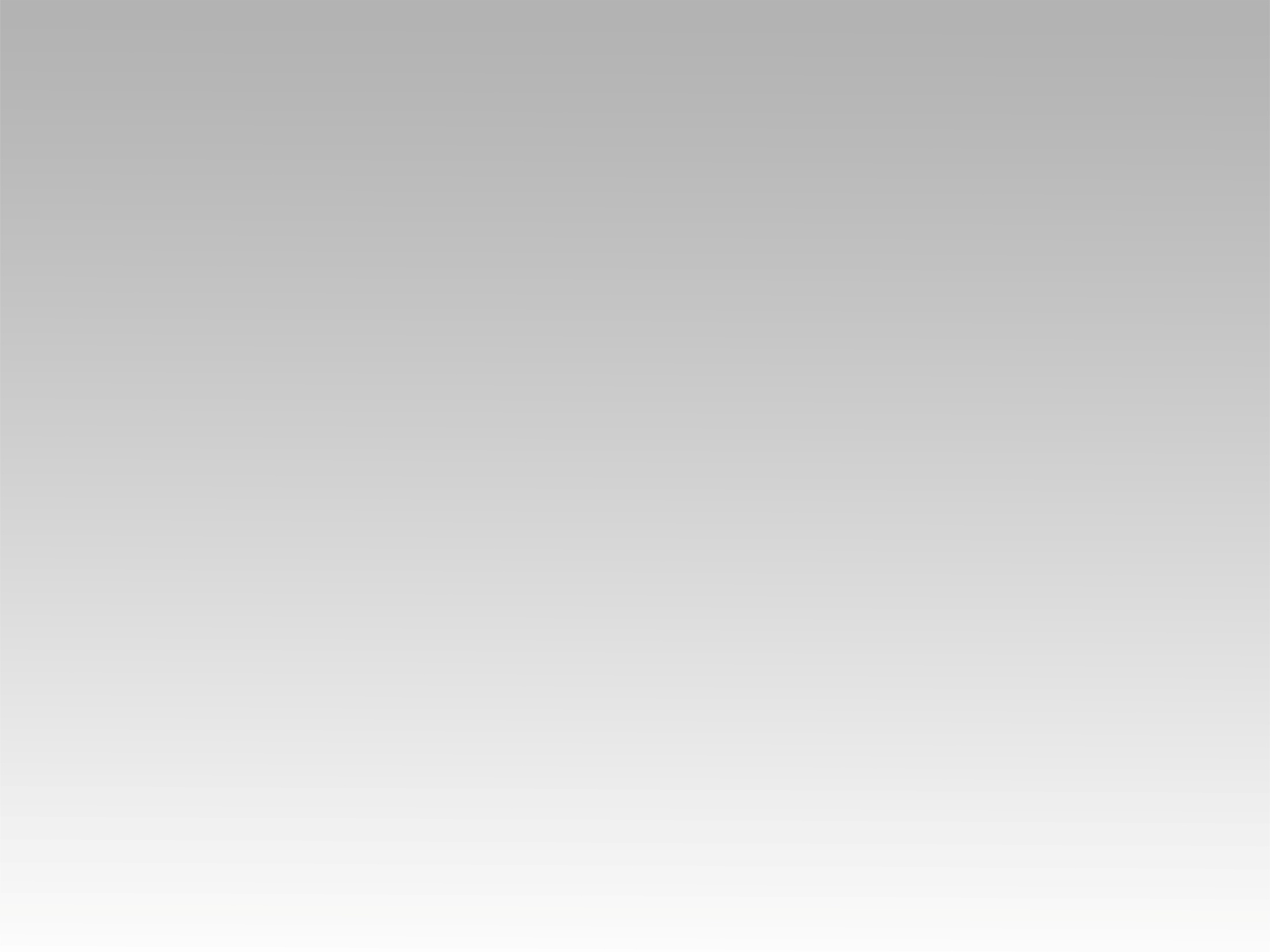 ترنيمة 
 آمن بالرب يسوع
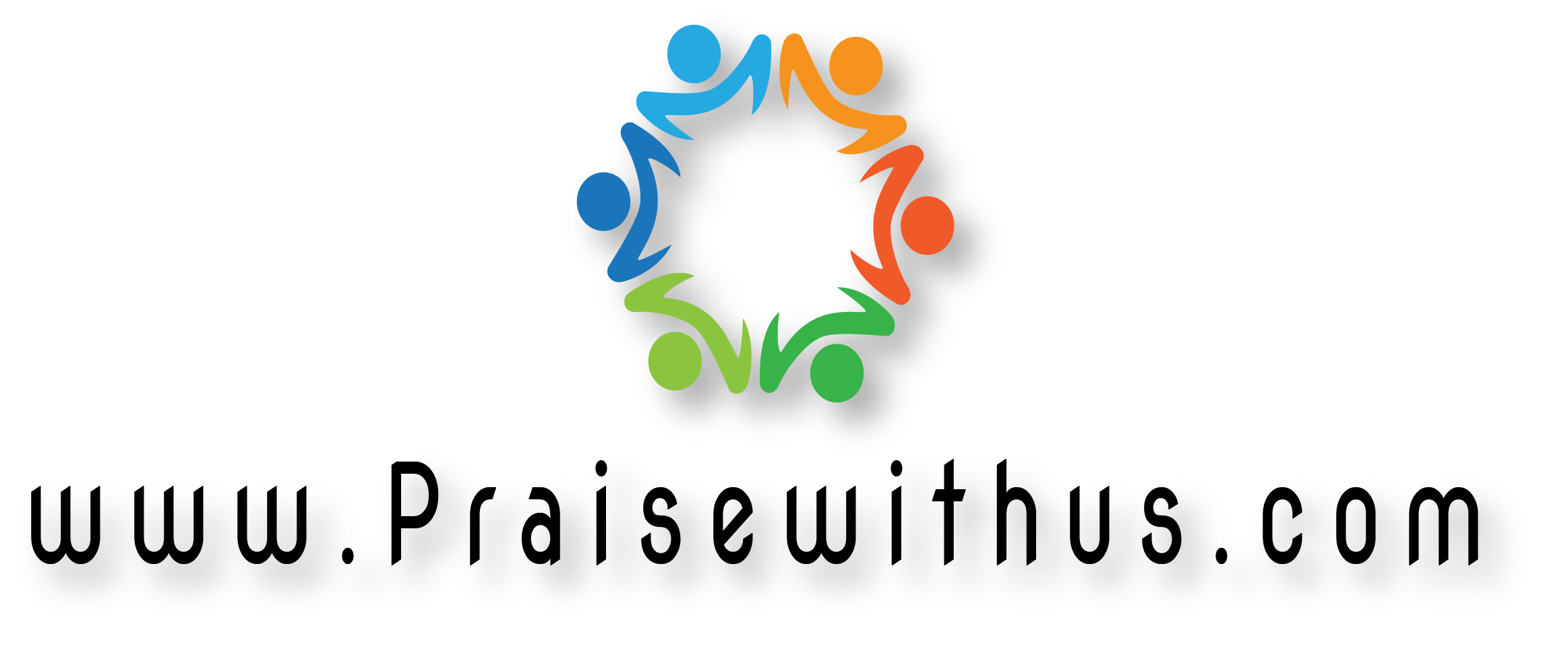 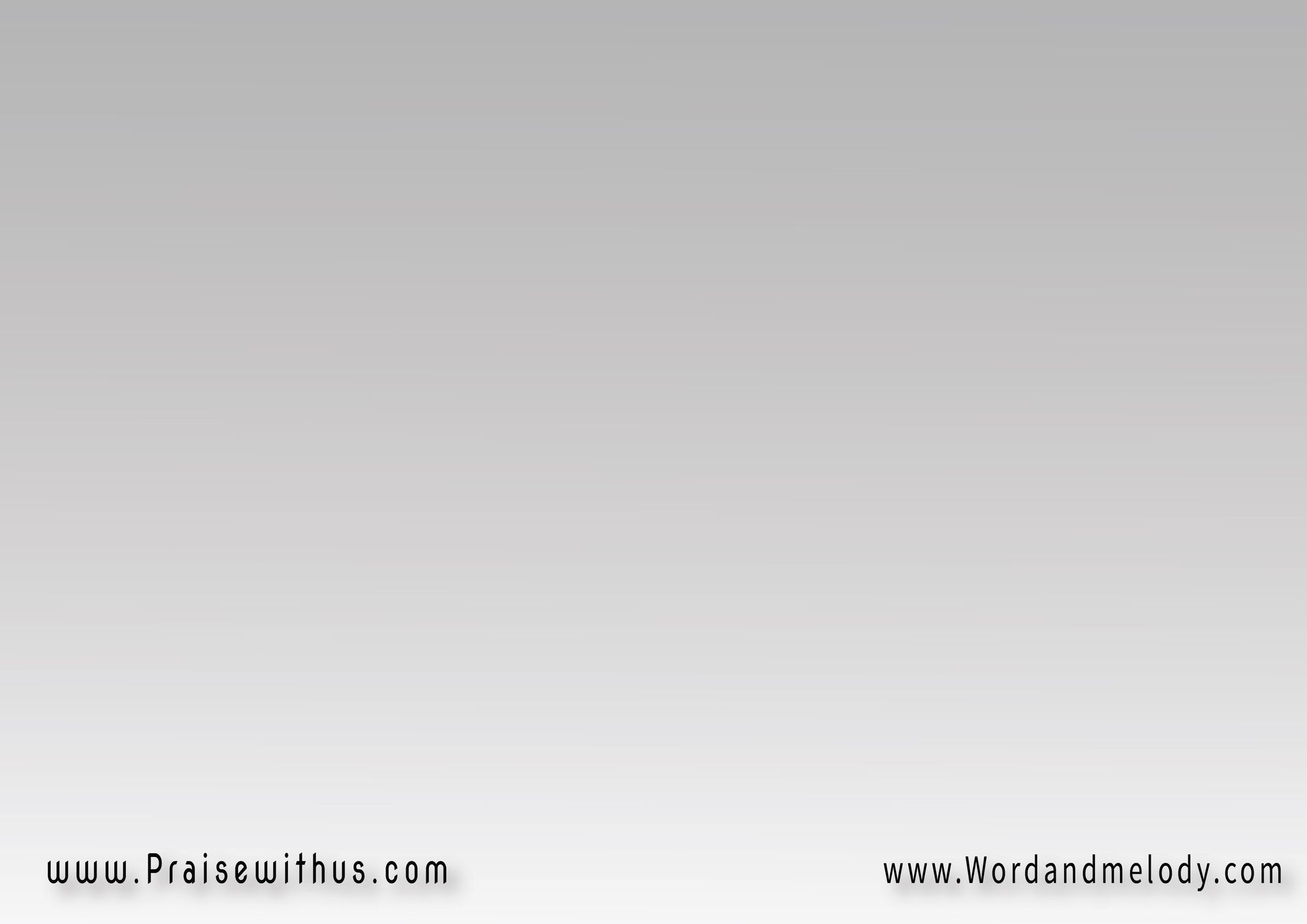 القرار :
آمن بالرب يسوع 
تخلص إنت وأهلك
ينور بيتك يفرح أولادك يباركلك عمرك
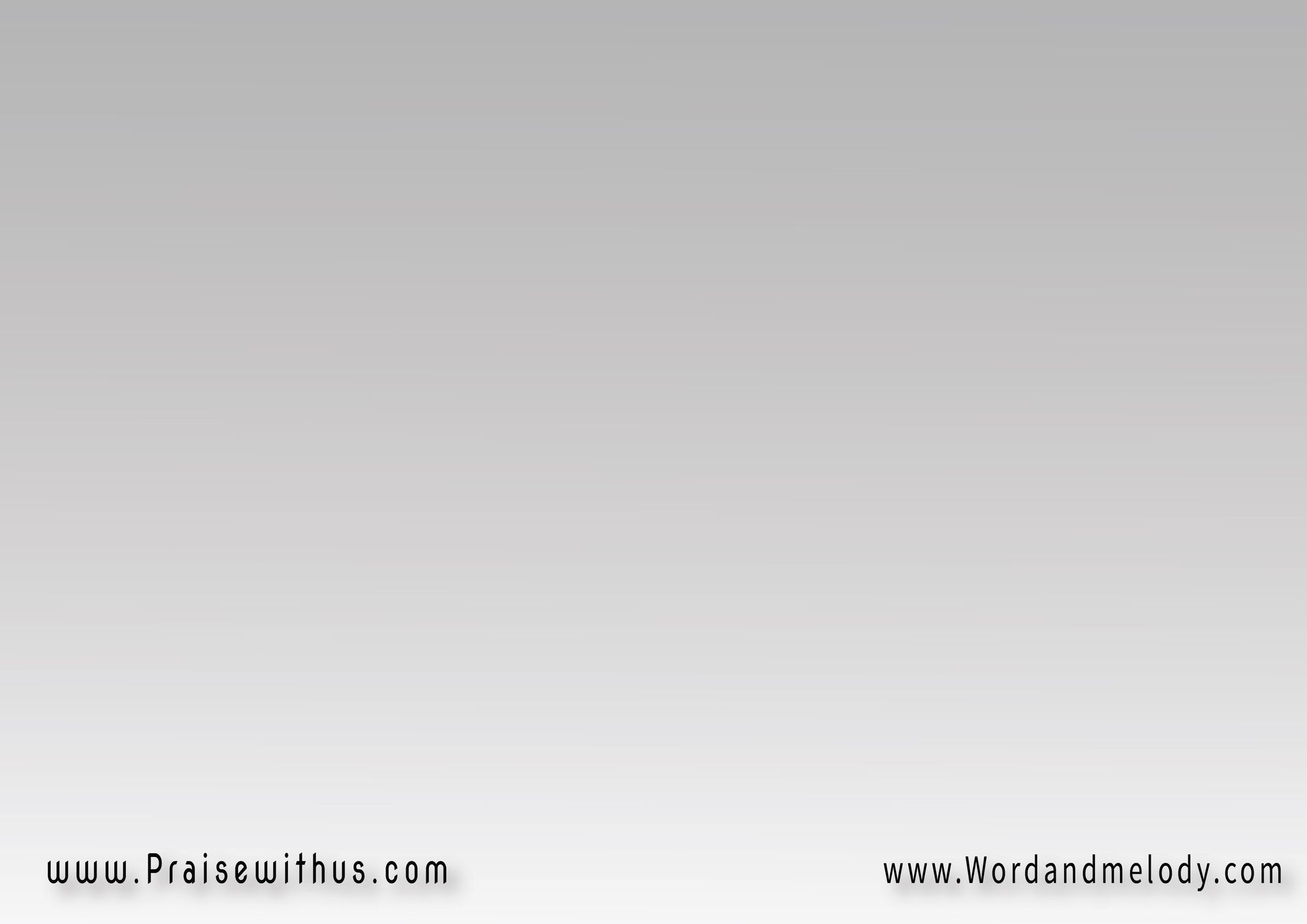 1- 
( مثل ما قال النبي يشوع
 آني وكل أهل بيتي نعبد الرب )2
(لا فكر آخر يمنعني 
ولا إبليس يكدر يغلبني )2
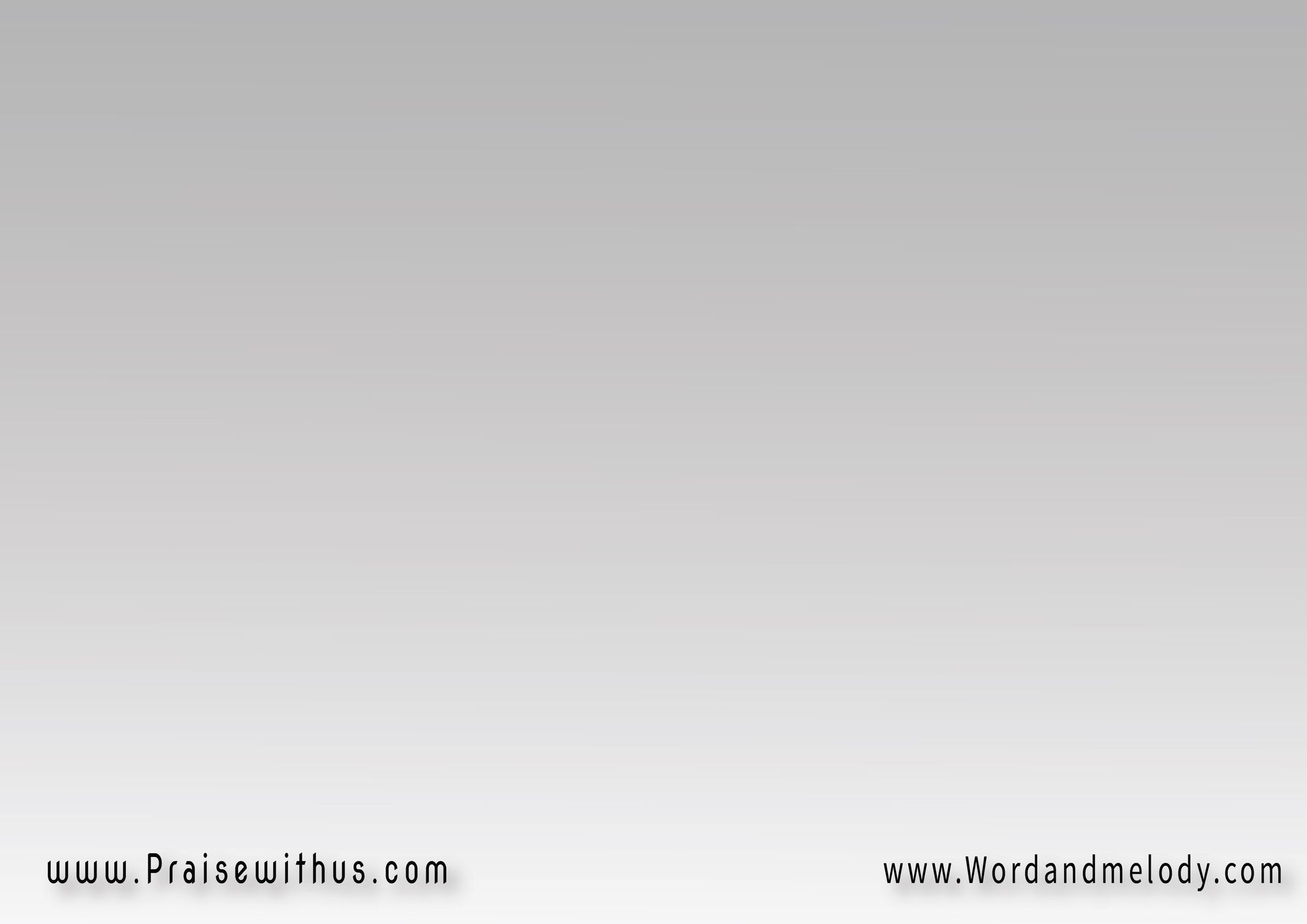 (أمن بالرب )3 
يســـــــــوع
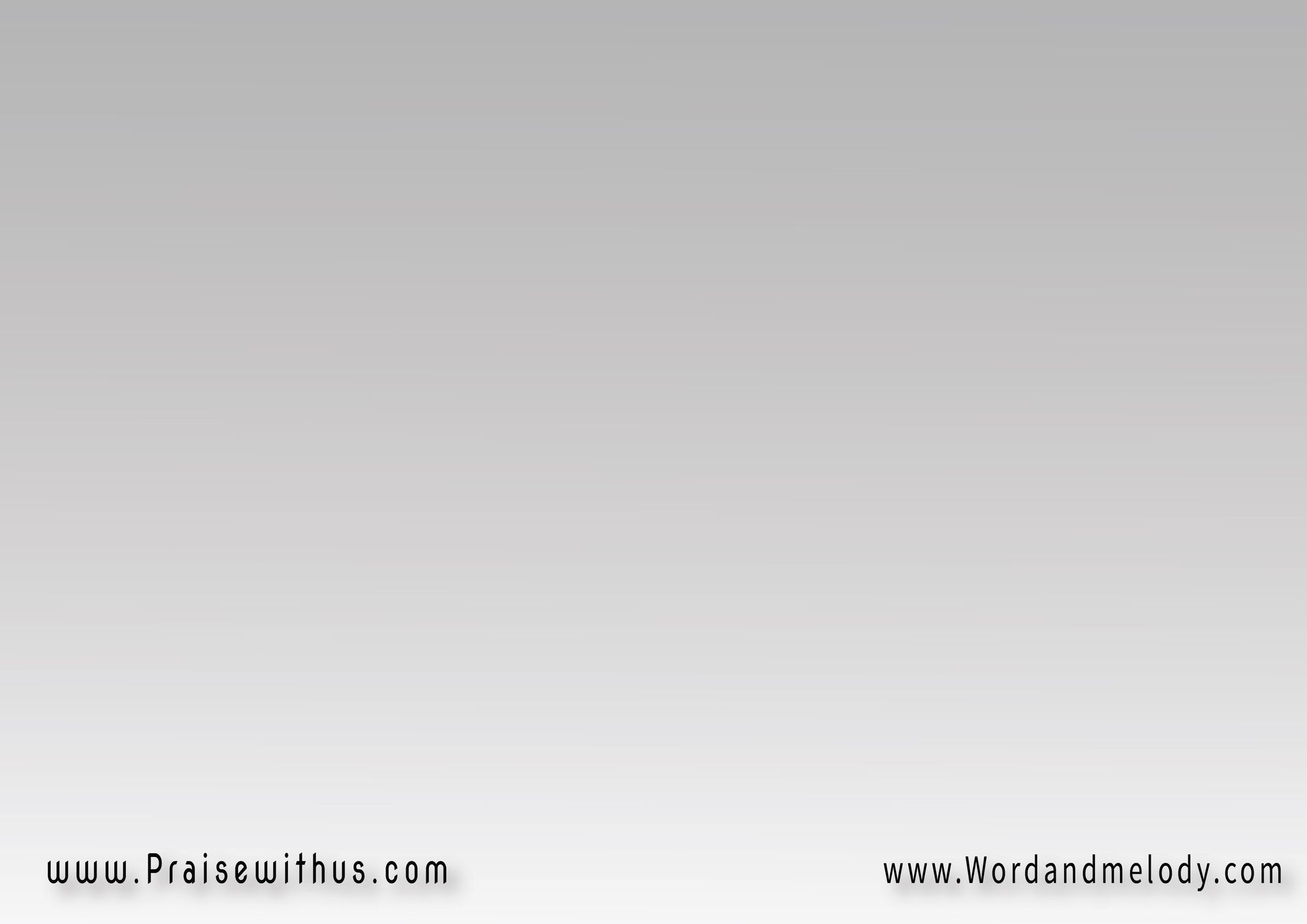 القرار :
آمن بالرب يسوع 
تخلص إنت وأهلك
ينور بيتك يفرح أولادك يباركلك عمرك
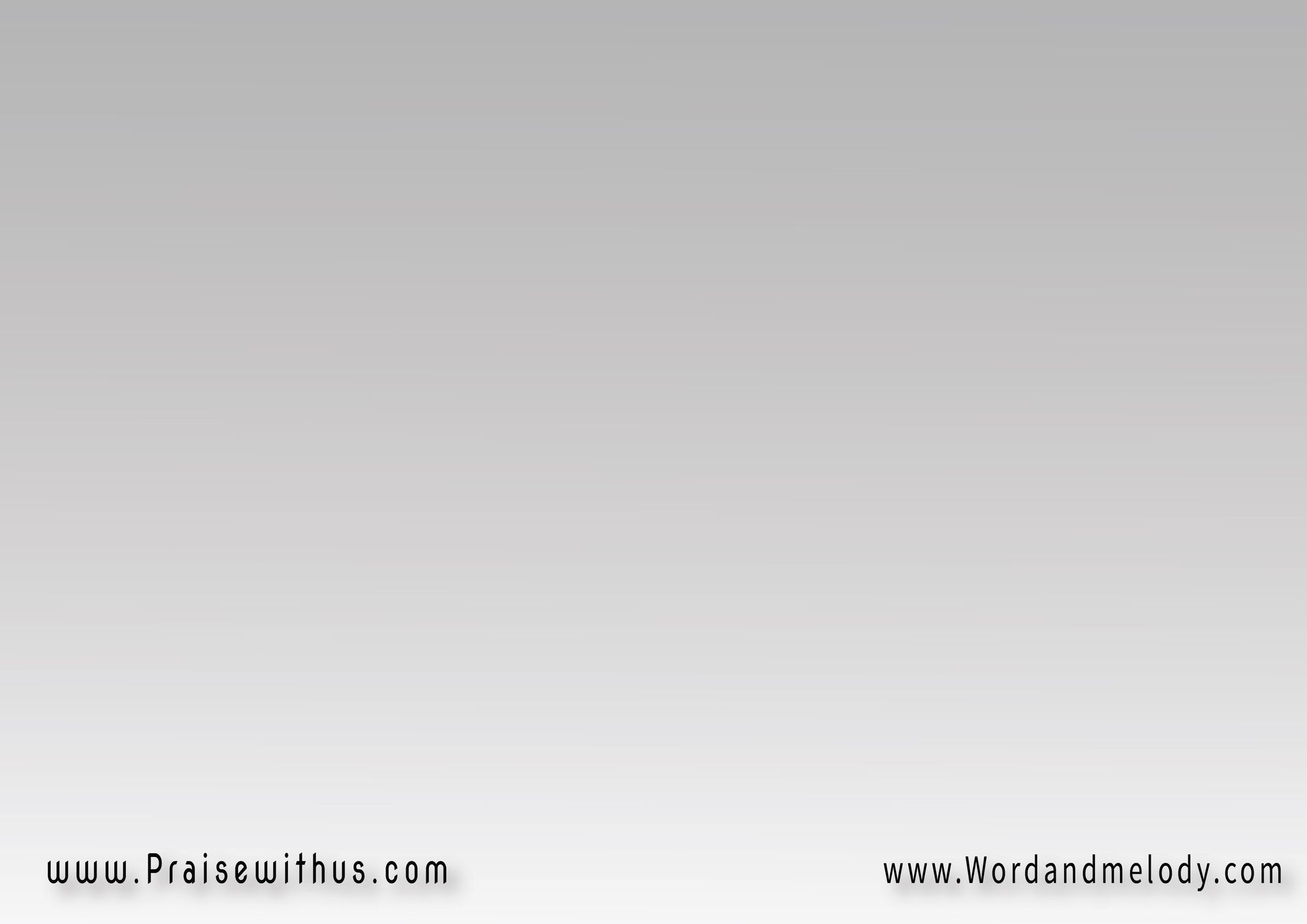 2- 
(أفتح بيتك وسع قلبك
إجمع أحبابك وأصحابك 
وعبدوا ربك )2
(صلوا ورنموا هللوا 
والكلمة إقروا وتعزوا )2
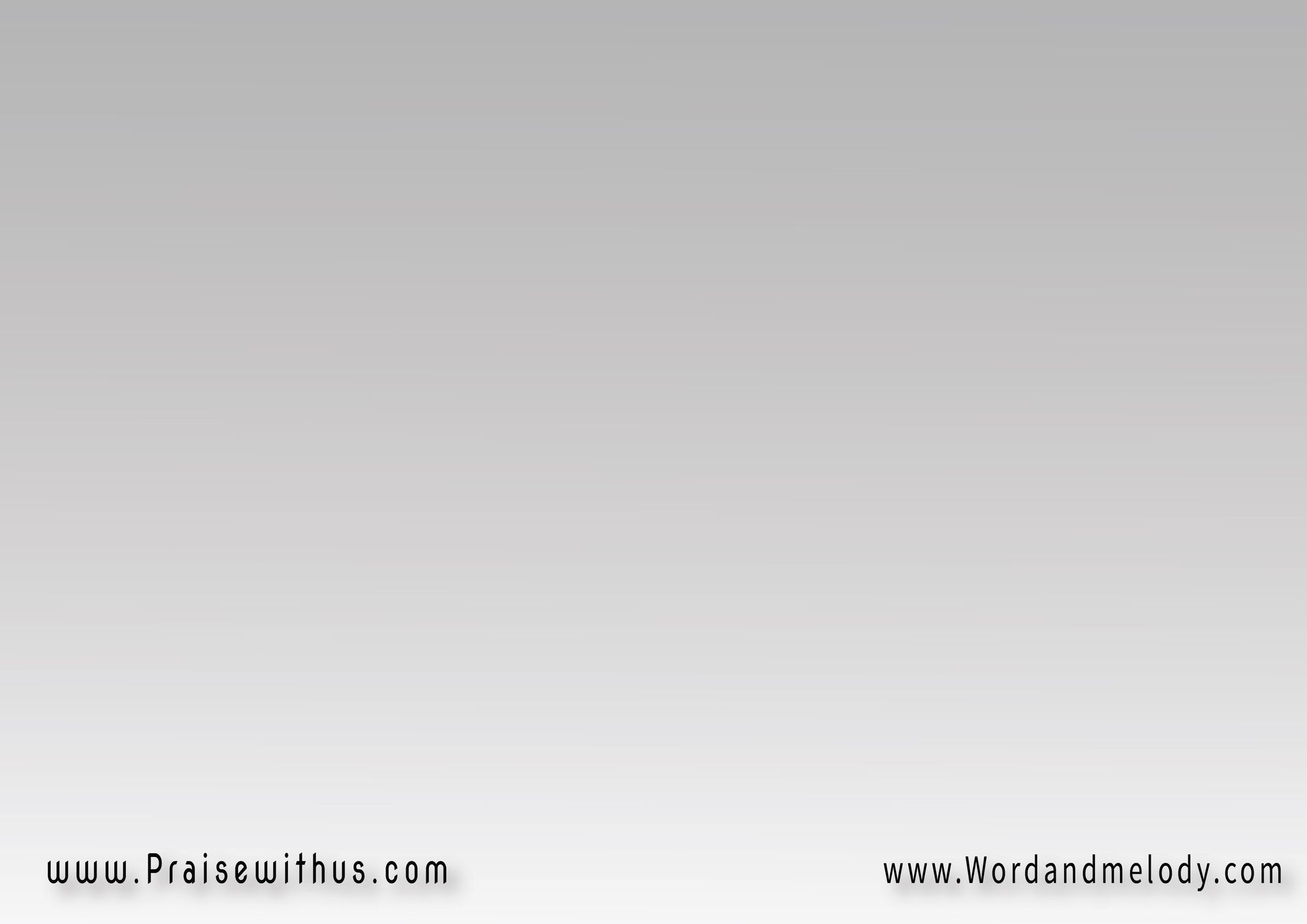 (أمن بالرب )3 
يســـــــــوع
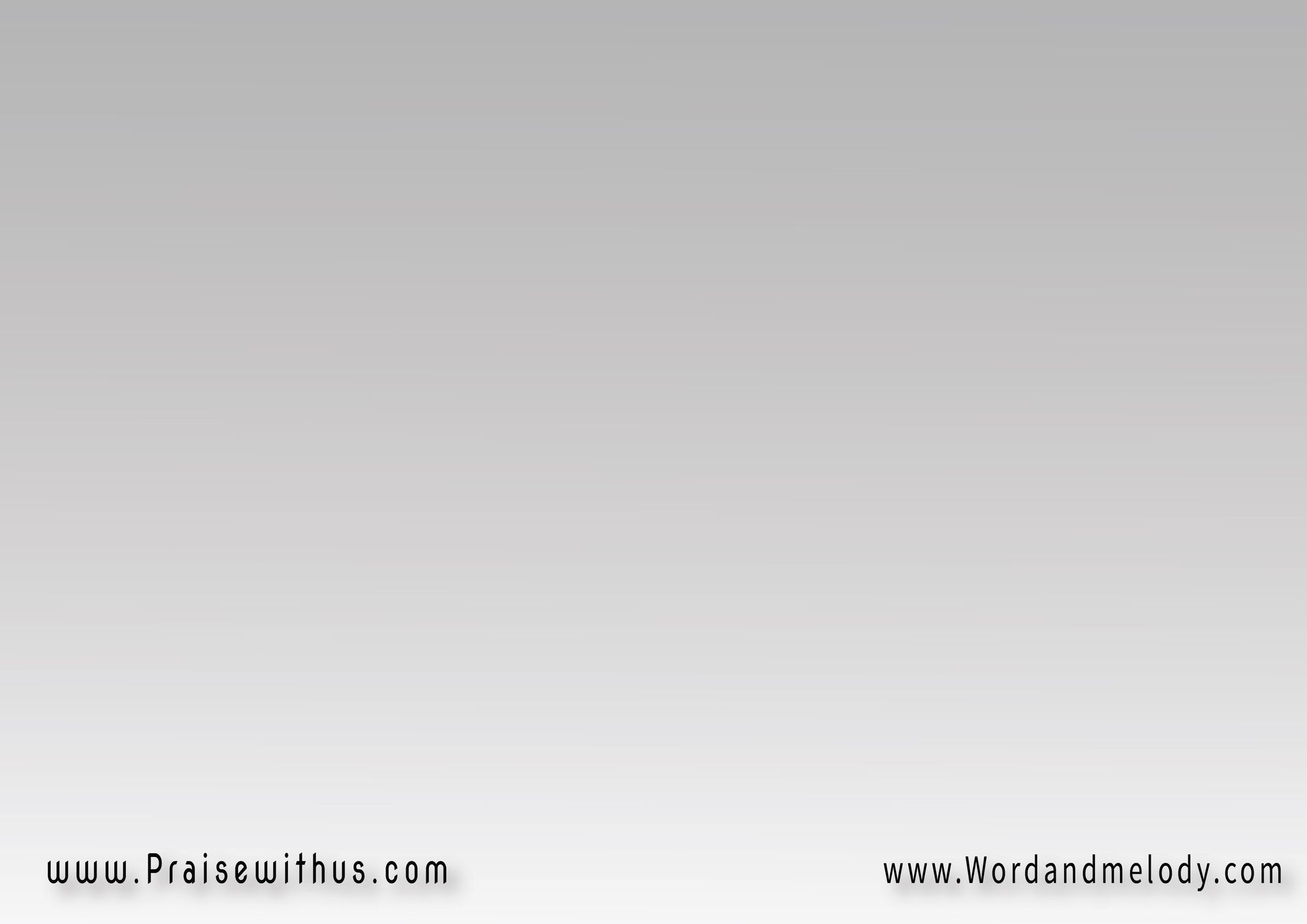 القرار :
آمن بالرب يسوع 
تخلص إنت وأهلك
ينور بيتك يفرح أولادك يباركلك عمرك
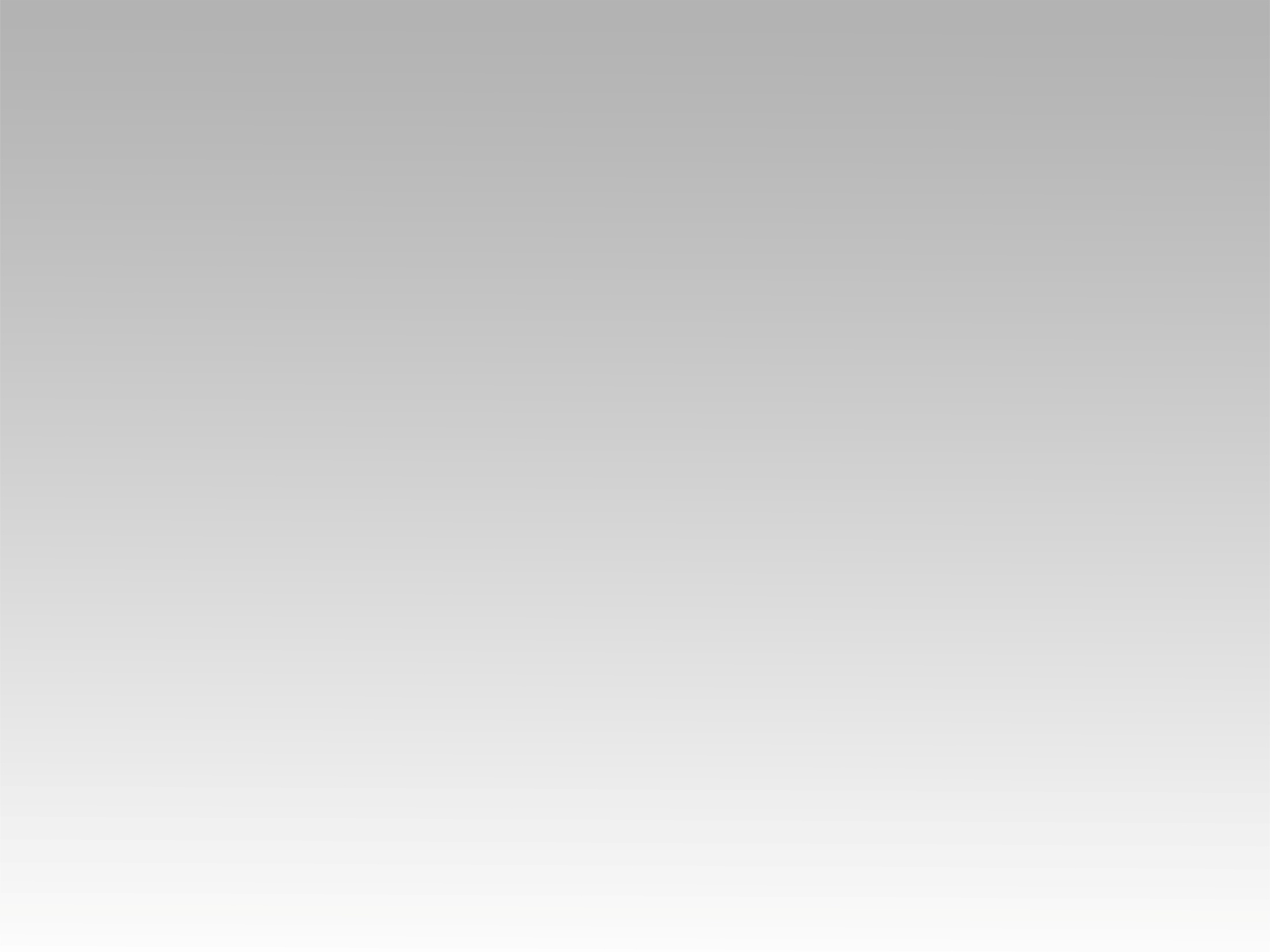 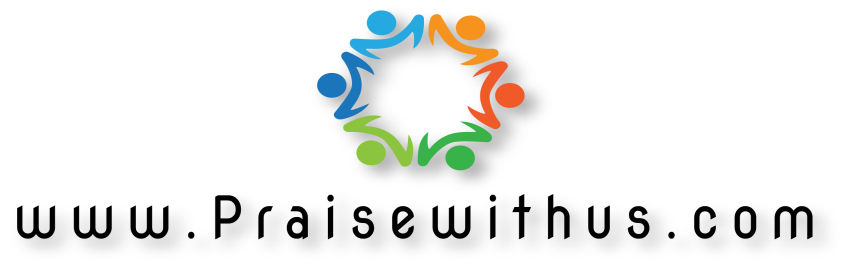